Psychology
Chapter 8 MEMORY
PowerPoint Image Slideshow
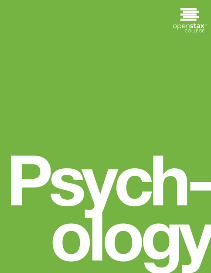 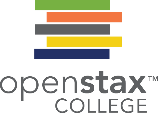 Figure 8.1
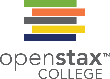 Photographs can trigger our memories and bring past experiences back to life. (credit: modification of work by Cory Zanker)
This OpenStax ancillary resource is © Rice University under a CC-BY 4.0 International license; it may be reproduced or modified but must be attributed to OpenStax, Rice University and any changes must be noted. Any images credited to other sources are similarly available for reproduction, but must be attributed to their sources.
Figure 8.2
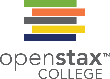 Encoding involves the input of information into the memory system. Storage is the retention of the encoded information. Retrieval, or getting the information out of memory and back into awareness, is the third function.
This OpenStax ancillary resource is © Rice University under a CC-BY 4.0 International license; it may be reproduced or modified but must be attributed to OpenStax, Rice University and any changes must be noted. Any images credited to other sources are similarly available for reproduction, but must be attributed to their sources.
Figure 8.3
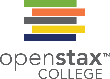 When you first learn new skills such as driving a car, you have to put forth effort and attention to encode information about how to start a car, how to brake, how to handle a turn, and so on. Once you know how to drive, you can encode additional information about this skill automatically. (credit: Robert Couse-Baker)
This OpenStax ancillary resource is © Rice University under a CC-BY 4.0 International license; it may be reproduced or modified but must be attributed to OpenStax, Rice University and any changes must be noted. Any images credited to other sources are similarly available for reproduction, but must be attributed to their sources.
Figure 8.4
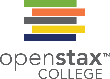 According to the Atkinson-Shiffrin model of memory, information passes through three distinct stages in order for it to be stored in long-term memory.
This OpenStax ancillary resource is © Rice University under a CC-BY 4.0 International license; it may be reproduced or modified but must be attributed to OpenStax, Rice University and any changes must be noted. Any images credited to other sources are similarly available for reproduction, but must be attributed to their sources.
Figure 8.5
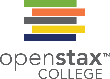 The Stroop effect describes why it is difficult for us to name a color when the word and the color of the word are different.
This OpenStax ancillary resource is © Rice University under a CC-BY 4.0 International license; it may be reproduced or modified but must be attributed to OpenStax, Rice University and any changes must be noted. Any images credited to other sources are similarly available for reproduction, but must be attributed to their sources.
Figure 8.6
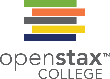 Work through this series of numbers using the recall exercise explained above to determine the longest string of digits that you can store.
This OpenStax ancillary resource is © Rice University under a CC-BY 4.0 International license; it may be reproduced or modified but must be attributed to OpenStax, Rice University and any changes must be noted. Any images credited to other sources are similarly available for reproduction, but must be attributed to their sources.
Figure 8.7
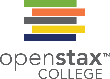 There are two components of long-term memory: explicit and implicit. Explicit memory includes episodic and semantic memory. Implicit memory includes procedural memory and things learned through conditioning.
This OpenStax ancillary resource is © Rice University under a CC-BY 4.0 International license; it may be reproduced or modified but must be attributed to OpenStax, Rice University and any changes must be noted. Any images credited to other sources are similarly available for reproduction, but must be attributed to their sources.
Figure 8.8
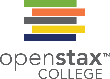 Marilu Henner’s super autobiographical memory is known as hyperthymesia. (credit: Mark Richardson)
This OpenStax ancillary resource is © Rice University under a CC-BY 4.0 International license; it may be reproduced or modified but must be attributed to OpenStax, Rice University and any changes must be noted. Any images credited to other sources are similarly available for reproduction, but must be attributed to their sources.
Figure 8.9
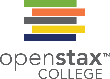 The amygdala is involved in fear and fear memories. The hippocampus is associated with declarative and episodic memory as well as recognition memory. The cerebellum plays a role in processing procedural memories, such as how to play the piano. The prefrontal cortex appears to be involved in remembering semantic tasks.
This OpenStax ancillary resource is © Rice University under a CC-BY 4.0 International license; it may be reproduced or modified but must be attributed to OpenStax, Rice University and any changes must be noted. Any images credited to other sources are similarly available for reproduction, but must be attributed to their sources.
Figure 8.10
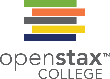 Most people can remember where they were when they first heard about the 9/11 terrorist attacks. This is an example of a flashbulb memory: a record of an atypical and unusual event that has very strong emotional associations. (credit: Michael Foran)
This OpenStax ancillary resource is © Rice University under a CC-BY 4.0 International license; it may be reproduced or modified but must be attributed to OpenStax, Rice University and any changes must be noted. Any images credited to other sources are similarly available for reproduction, but must be attributed to their sources.
Figure 8.11
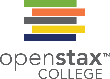 This diagram illustrates the timeline of retrograde and anterograde amnesia. Memory problems that extend back in time before the injury and prevent retrieval of information previously stored in long-term memory are known as retrograde amnesia. Conversely, memory problems that extend forward in time from the point of injury and prevent the formation of new memories are called anterograde amnesia.
This OpenStax ancillary resource is © Rice University under a CC-BY 4.0 International license; it may be reproduced or modified but must be attributed to OpenStax, Rice University and any changes must be noted. Any images credited to other sources are similarly available for reproduction, but must be attributed to their sources.
Figure 8.12
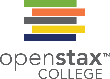 In studying cases where DNA evidence has exonerated people from crimes, the Innocence Project discovered that eyewitness misidentification is the leading cause of wrongful convictions (Benjamin N. Cardozo School of Law, Yeshiva University, 2009).
This OpenStax ancillary resource is © Rice University under a CC-BY 4.0 International license; it may be reproduced or modified but must be attributed to OpenStax, Rice University and any changes must be noted. Any images credited to other sources are similarly available for reproduction, but must be attributed to their sources.
Figure 8.13
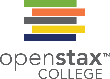 When people are asked leading questions about an event, their memory of the event may be altered. (credit a: modification of work by Rob Young)
This OpenStax ancillary resource is © Rice University under a CC-BY 4.0 International license; it may be reproduced or modified but must be attributed to OpenStax, Rice University and any changes must be noted. Any images credited to other sources are similarly available for reproduction, but must be attributed to their sources.
Figure 8.14
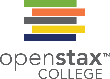 Can you tell which coin, (a) , (b) , (c) , or (d) is the accurate depiction of a US nickel? The correct answer is (c).
This OpenStax ancillary resource is © Rice University under a CC-BY 4.0 International license; it may be reproduced or modified but must be attributed to OpenStax, Rice University and any changes must be noted. Any images credited to other sources are similarly available for reproduction, but must be attributed to their sources.
Figure 8.15
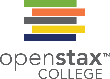 The Ebbinghaus forgetting curve shows how quickly memory for new information decays.
This OpenStax ancillary resource is © Rice University under a CC-BY 4.0 International license; it may be reproduced or modified but must be attributed to OpenStax, Rice University and any changes must be noted. Any images credited to other sources are similarly available for reproduction, but must be attributed to their sources.
Figure 8.16
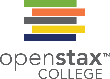 Blocking is also known as tip-of-the-tongue (TOT) phenomenon. The memory is right there, but you can’t seem to recall it, just like not being able to remember the name of that very famous actor, Morgan Freeman. (credit: modification of work by D. Miller)
This OpenStax ancillary resource is © Rice University under a CC-BY 4.0 International license; it may be reproduced or modified but must be attributed to OpenStax, Rice University and any changes must be noted. Any images credited to other sources are similarly available for reproduction, but must be attributed to their sources.
Figure 8.17
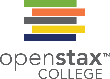 Many veterans of military conflicts involuntarily recall unwanted, unpleasant memories. (credit: Department of Defense photo by U.S. Air Force Tech. Sgt. Michael R. Holzworth)
This OpenStax ancillary resource is © Rice University under a CC-BY 4.0 International license; it may be reproduced or modified but must be attributed to OpenStax, Rice University and any changes must be noted. Any images credited to other sources are similarly available for reproduction, but must be attributed to their sources.
Figure 8.18
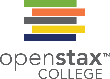 Sometimes forgetting is caused by a failure to retrieve information. This can be due to interference, either retroactive or proactive.
This OpenStax ancillary resource is © Rice University under a CC-BY 4.0 International license; it may be reproduced or modified but must be attributed to OpenStax, Rice University and any changes must be noted. Any images credited to other sources are similarly available for reproduction, but must be attributed to their sources.
Figure 8.19
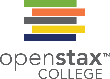 This is a knuckle mnemonic to help you remember the number of days in each month. Months with 31days are represented by the protruding knuckles and shorter months fall in the spots between knuckles. (credit: modification of work by Cory Zanker)
This OpenStax ancillary resource is © Rice University under a CC-BY 4.0 International license; it may be reproduced or modified but must be attributed to OpenStax, Rice University and any changes must be noted. Any images credited to other sources are similarly available for reproduction, but must be attributed to their sources.
Figure 8.20
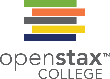 Memory techniques can be useful when studying for class. (credit: Barry Pousman)
This OpenStax ancillary resource is © Rice University under a CC-BY 4.0 International license; it may be reproduced or modified but must be attributed to OpenStax, Rice University and any changes must be noted. Any images credited to other sources are similarly available for reproduction, but must be attributed to their sources.